Minimising Uncertainty in SBAF- Using AIRS to bridge gap HIRS/2-IASIGSICS meeting, March 2014, Darmstadt, Germany
Viju John, Tim Hewison, Rob Roebeling, Alessio Lattanzio and Jörg Schulz
[Speaker Notes: - Change title to more general one. 
- Focus can stay on the HIRS work, however, given the character of the workshop an introduction on the VIS/Near-infrared work is also needed.]
Spectral Band Conversion Factors - Review
Objective 
	To develop spectral band conversion factors that minimize the differences between reference and monitored instruments and optimise sampling and fitting methods. 

Method
Evaluate for a sounding (~6μm) and a window (~10μm) channel.
Calculate MFG, MSG and HIRS-like IR radiances for a selection of ECMWF profiles (from Chevallier 2001) using RTTOV.
Assess uncertainties for different conditions and fitting methods.
Spectral Band Conversion Factors - Uncertainties different WV instruments
Mean RMSD Tb [K] of Spectral Band Conversion Factors for each class of instrument: WV
[Speaker Notes: What are the target accuracies and precisions that we aim at]
SNO toolkit for GEO-LEO inter-calibration
We developed a collocation tool to for faster processing of the files:
Observations are mapped on to a common grid (computationally expensive distance calculations between pixels are not needed)
Collocation and post-processing for one image takes only a few seconds (in a traditional distance calculation method this can take up to 1 minute)

Quantified uncertainty associated with use of HIRS/2, HIRS/3 and HIRS/4 as inter-calibration references for WV and IR channels of MFG/MSG:
Negligible for IR in all cases
Significant for WV using HIRS/3, HIRS/4 for MFG/MSG (~1K, see next slides)
SRFs
Transferring reference: Double Differencing
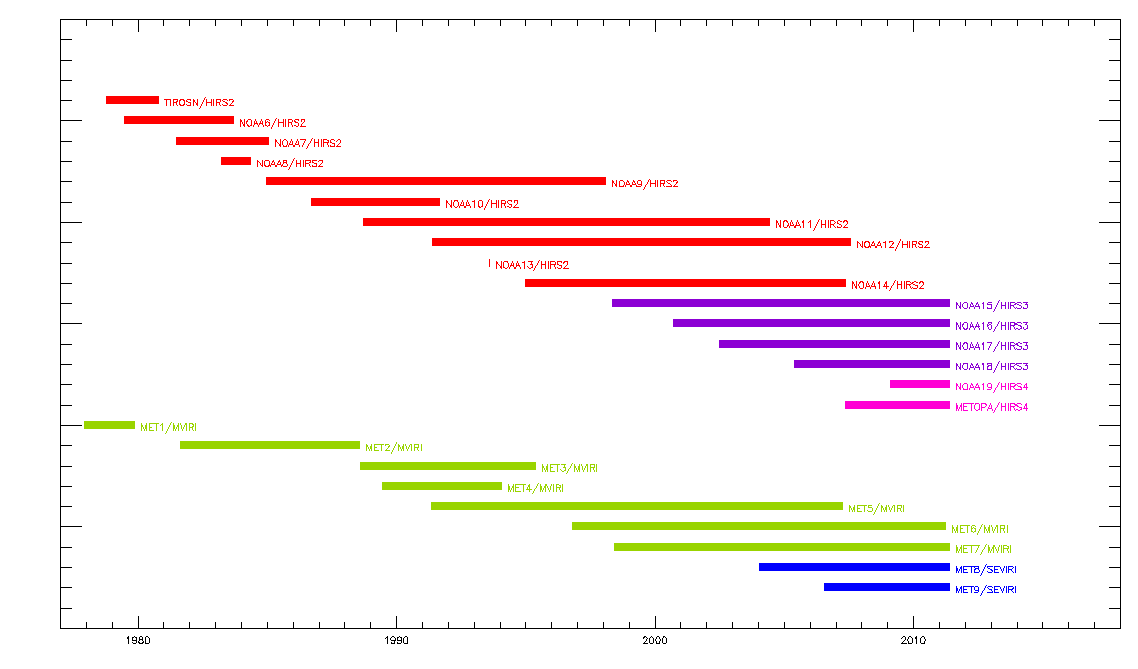 Delta
[Speaker Notes: More explanation needed]
Choosing an inter-calibration reference
We planned to use HIRS/2, HIRS/3, HIRS/4 and IASI to inter-calibrate the MFG and MSG heritage channels (WV and IR)

HIRS/3 and HIRS/4 are not suited as reference. Due to shift and narrowing of spectral response function from HIRS/2 to HIRS/3 and HIRS/4 the Spectral Band Adjustment Factor (SBAF) uncertainty of the WV channel increased from ~0.2 K to ~0.7 K.

To replace HIRS/3 and HIRS/4 we intend to use observations from the NASA hyper spectral instrument: AIRS

We have also tested combination of HIRS channels as reference, but found that more uncertainty is introduced die to this.
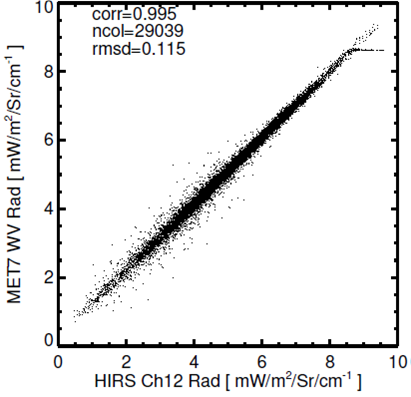 Real
HIRS/2
Data
HIRS/2
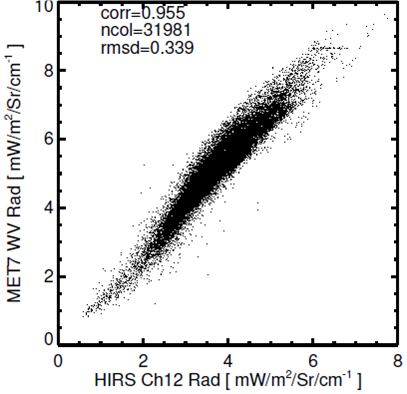 LARGER!
Real HIRS/3 Data
The figure shows match–up data for Metosat-7 WV channel with HIRS-2 and HIRS-3 over 0° coverage for January 2003.
HIRS/3
Identified AIRS as a suitable instrument to transfer calibration of HIRS/2 to MetopA/IASI
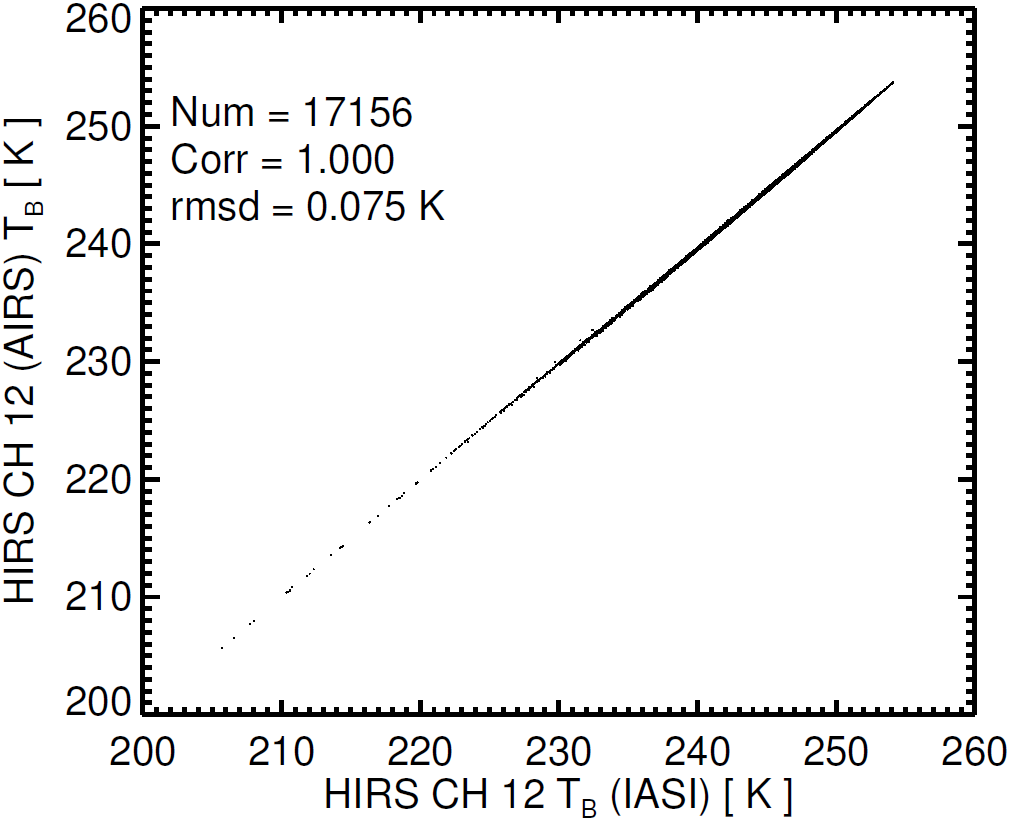 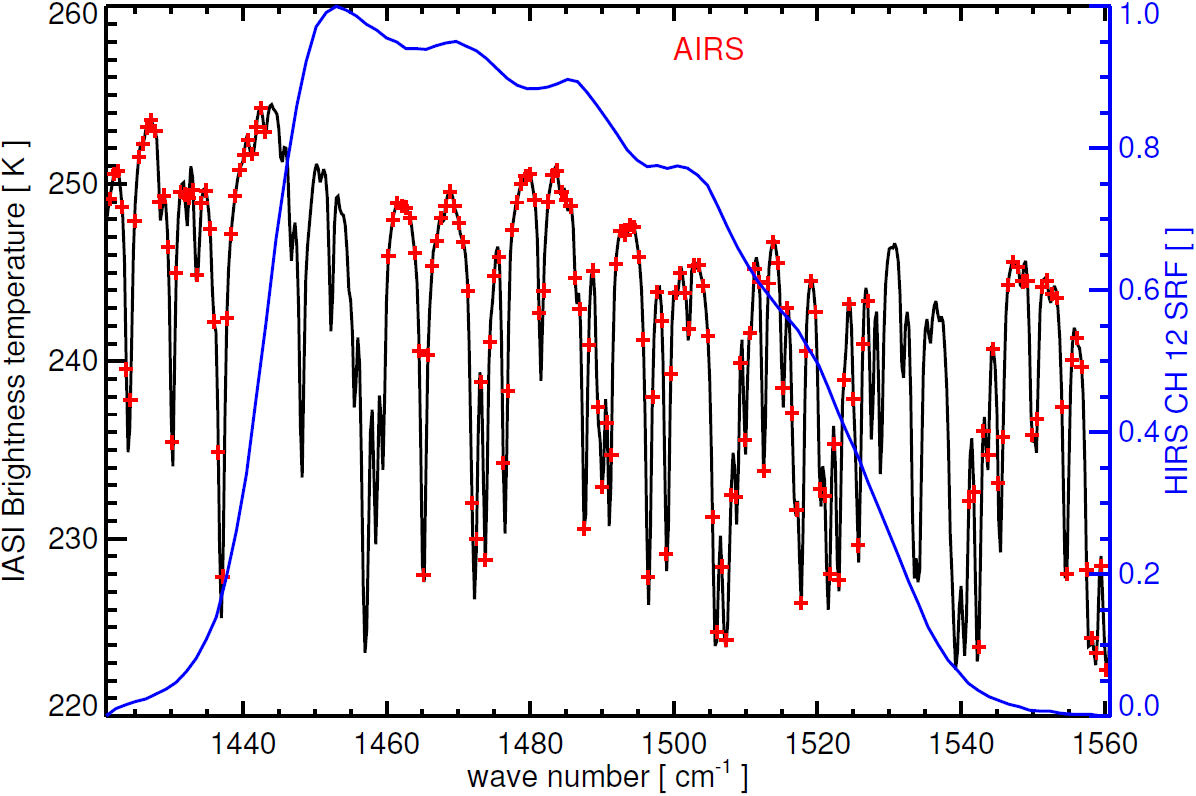 Hyperspectral sounder: lower uncertainty introduced in Spectral Band Adjustment
AIRS gaps introducenegligible errors
Semi-Synthetic Data
AIRS and IASI spectra with HIRS SRF in blue.
Relationship of HIRS/2 like radiances from IASI and AIRS.
HIRS/2
1980				                      2002                       2006                              2014
AIRS
IASI
Availability of reference instruments
Testing HIRS-2 radiances simulated from AIRS
We collocated AIRS with MET7 for January 2003 and converted AIRS spectra to HIRS12 radiances;

RMSD for this is similar  to match-up data for HIRS 12 on NOAA14;

This confirms the use of AIRS as a reference instruments for MFG/MSG despite gaps in HIRS12 band;
Larger than semi-synth Comparable to Met7-HIRS/2
HIRS/2
Real
Data
The figure shows match–up data for Metosat-7 WV channel with HIRS-2 radiances simulated from AIRS over 0° coverage for January 2003.
HIRS/3
Recalibration procedure
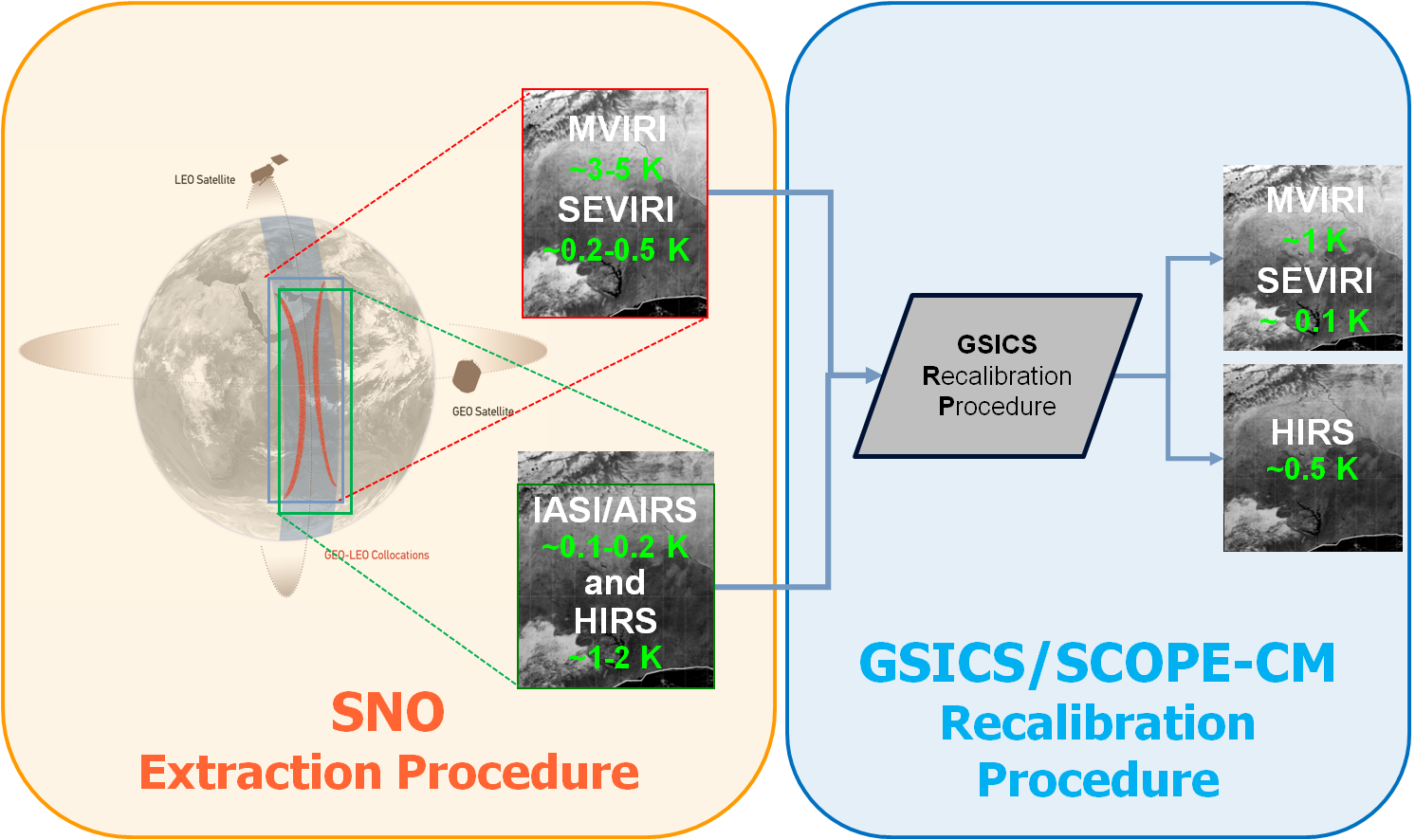 Discussion
What about IR8.7? HIRS/3 Channel?

Based on this work, can we derive generic approaches to:
Selecting a reference instrument?
Defining the SBAF?

Will this be used to generate a new type of GSICS Product?
e.g. Archive Re-Calibration